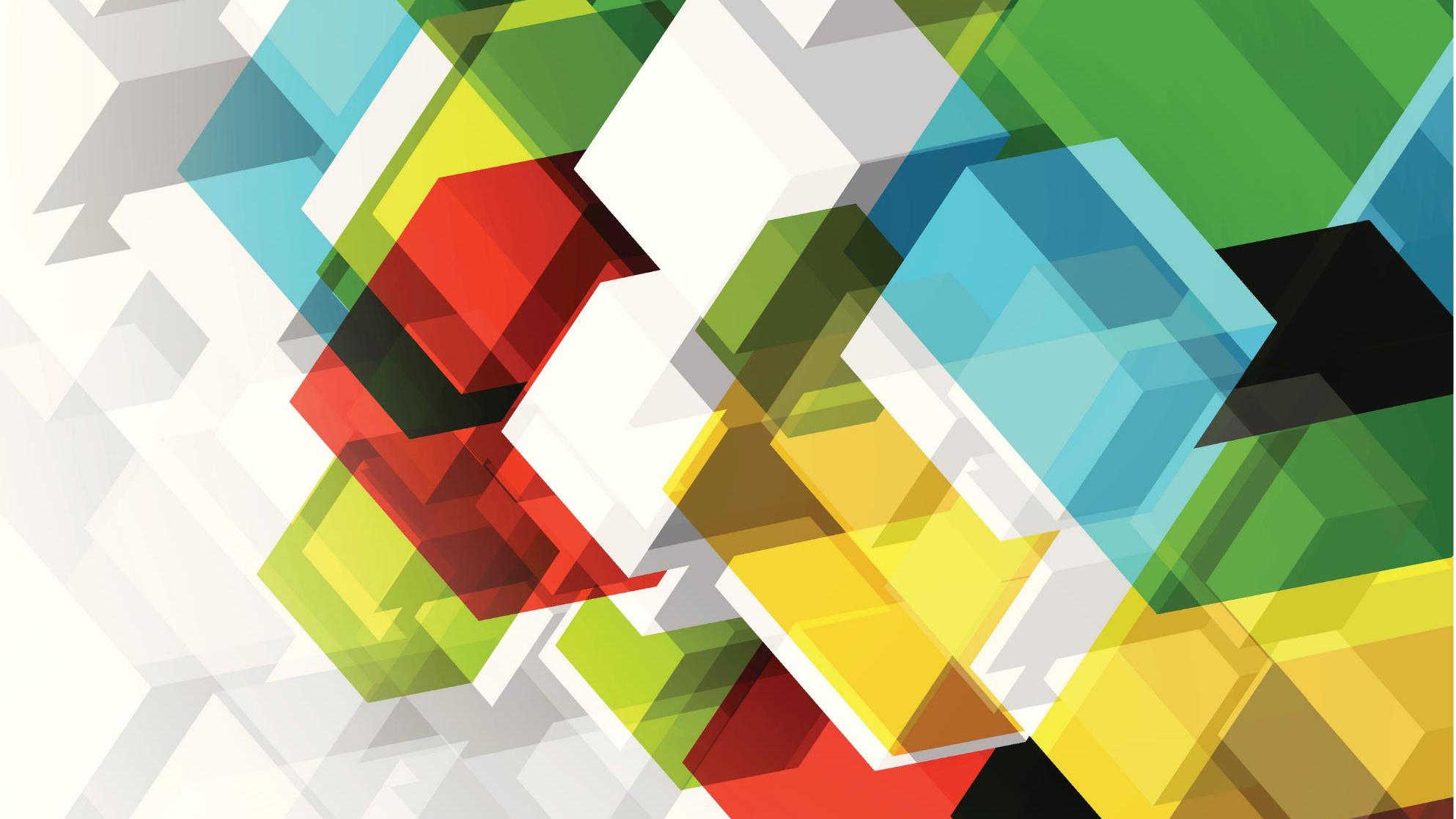 Mathematik I
Funktionen durch Potenzreihen darstellen
Rechnen Sie aus!
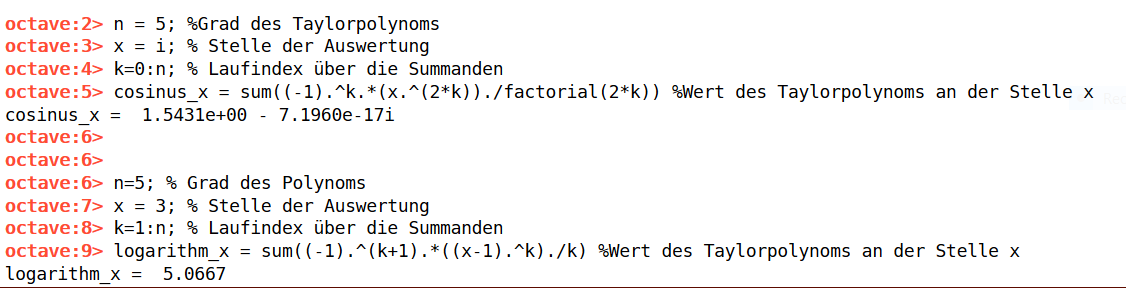 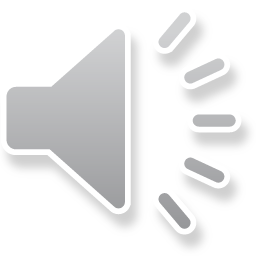 Konvergente Reihe (cos(i))
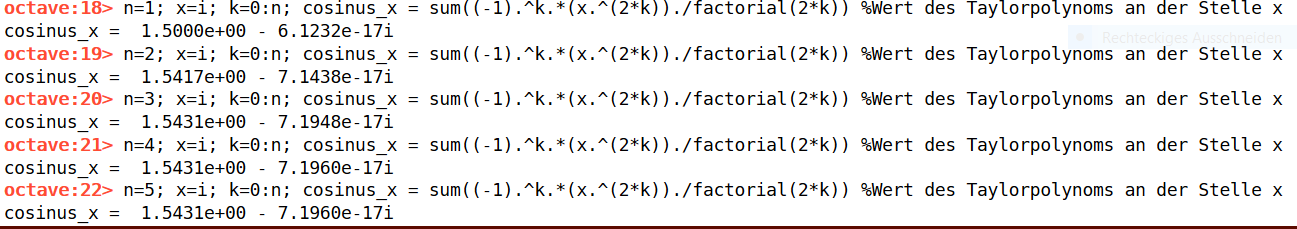 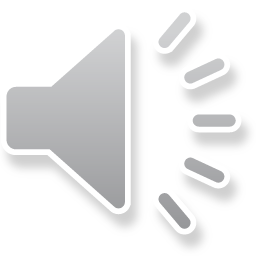 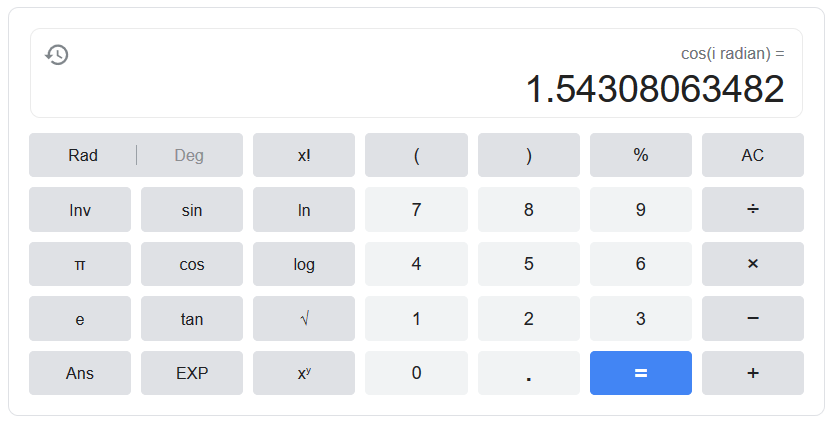 Dieser Summand ist eine Rechenungenauigkeit. 
Der Taschenrechner kann auch kleine Rechenfehler
machen…
Was sagt Google?
04.05.2020
Divergente Reihe (ln(3))
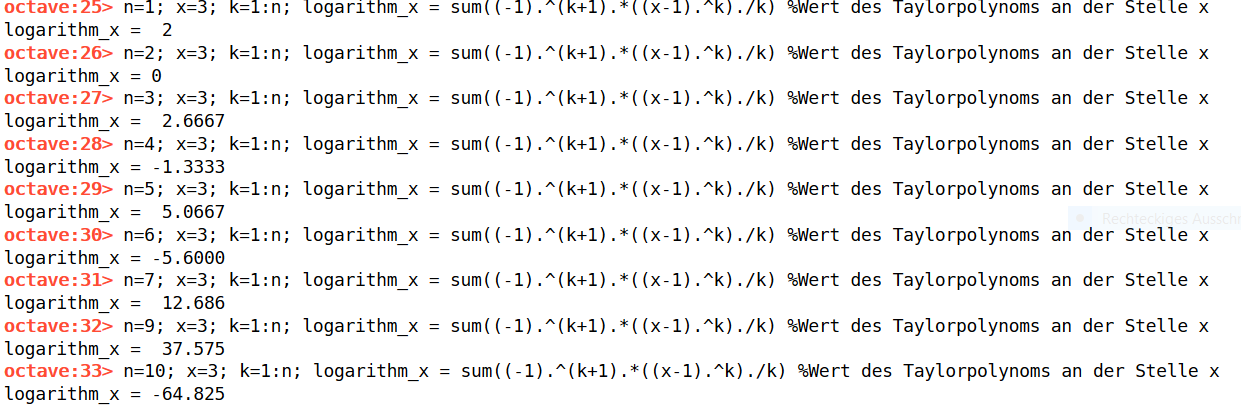 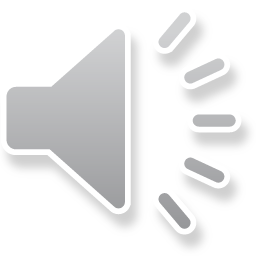 04.05.2020
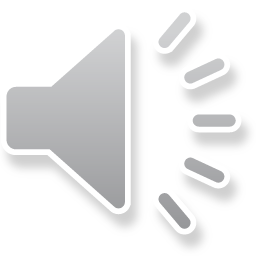 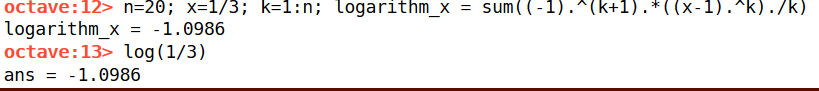 In dieser Vorlesung geht es darum, wie man bestimmen kann, für welche x 
die  Taylorreihenentwicklung funktioniert und für welche x nicht….
04.05.2020
Wichtige mathematische Begriffe
Es geht also wieder um das Thema Grenzwerte. Für Folgen von Zahlen hatten wir das Thema bereits (z.B. unter welchen Bedingungen eine Folge von  Zahlen, die man aus einer Fixpunktiteration gewinnt, gegen einen Fixpunkt konvergiert).
Jetzt sind es jedoch Summen von Zahlen und unendliche Summen von Monomen. Um mal die Nomenklatur für diese Objekte zu klären, dient die folgende Tabelle mit Beispielen:
04.05.2020
Warum hat ln(3) nicht funktioniert?
Schauen Sie sich noch einmal an, wie der natürliche Logarithmus von 3 durch Taylorpolynome ausgedrückt wird. Welche Werte haben Sie dort für die einzelnen Polynome ausgerechnet? Der Grund dafür, dass das Verfahren nicht konvergierte war: Die Summanden der Reihe werden für wachsendes n betragsmäßig immer größer und größer, und zwar so, dass die Summen irgendwann betragsmäßig auch immer größer wurden. 

Damit also so eine Reihe überhaupt konvergiert, müssen die Summanden (betragsmäßig) immer kleiner und kleiner werden, also: Die Summanden müssen eine Nullfolge bilden, damit die unendliche Summe (also die Reihe) konvergieren kann. Reicht das als Bedingung aus?
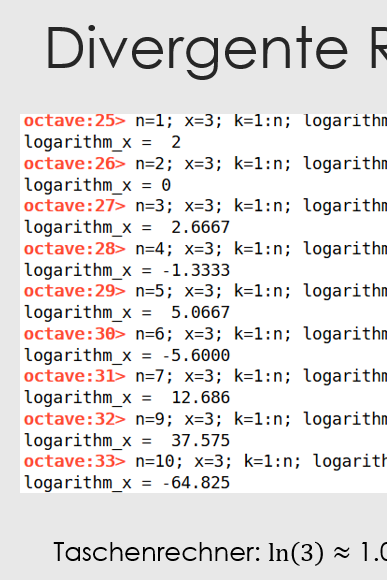 04.05.2020
Ein Rätsel
Mit jedem Schritt kommt immer weniger und weniger hinzu. Also hat diese Reihe einen Grenzwert? Genauer:
Hat diese Folge (1; 1,5; 1,83; 2,083) von „Teilsummen“ einen Grenzwert? Entscheiden Sie JETZT…
Das ist zwar die richtige Antwort, aber haben Sie geraten?Wissen Sie, wie man zeigt, dass diese
Reihe über alle Grenzen hinaus
wächst?                                          X
Könnte man wirklich meinen, dass die Reihe konvergiert. Es wird ja immer weniger hinzuaddiert.Aber das ist falsch…                          X
Ja
Nein
…
04.05.2020
Die harmonische Reihe divergiert
04.05.2020
Die geometrische Reihe
04.05.2020
Die Partialsummen der geometrischen Reihe
In jedem Schritt dieser Umformung, gibt es mathematisches Denken…
04.05.2020
Cauchys Idee
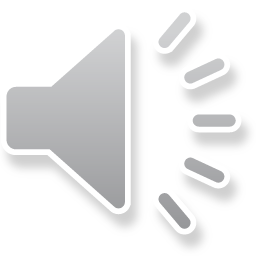 04.05.2020
Wurzelkriterium
04.05.2020
Wurzelkriterium I
04.05.2020
Wurzelkriterium II
04.05.2020
Wurzelkriterium III (Cauchy-Hadamard)
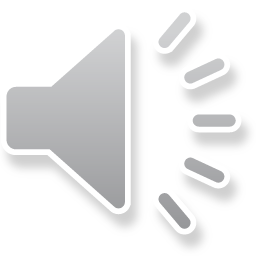 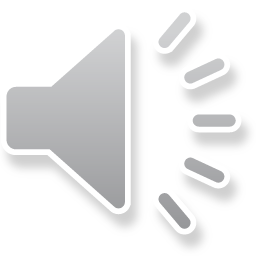 04.05.2020
EXKURS
Was müssen Mathematik-Studierende in der Vorlesung zu Konvergenz von Reihen lernen?

Ich habe hier mal ein Dokument verlinkt, das zeigt, was Studierende der Mathematik lernen, wenn sie untersuchen wollen, ob die Summanden einer Reihe schnell genug gegen Null konvergieren… Sie untersuchen unterschiedliche „Fallgeschwindigkeiten“  (exponentiell, polynomiell, alternierend) und sie untersuchen auch unterschiedliche Arten von Konvergenz (Konvergenz, absolute Konvergenz, Divergenz, bestimmte Divergenz). Sie lernen, dass man die Konvergenz einer Reihe mit verschiedenen Kriterien prüfen kann… Auf den ein oder anderen Punkt werden wir auch im Übungszettel noch eingehen. Wir werden das Thema Reihen jedoch viel weniger intensiv behandeln. Für die Klausur wird vor allem der folgende Abschnitt der Vorlesung relevant sein!
04.05.2020
Jetzt aber zurück zu den Potenzreihen!
Das gerade gelernte 
Wurzelkriterium 
bezieht sich auf Reihen!
Aber was ist mit Potenzreihen?Wann konvergieren diese?
04.05.2020
Konvergenz einer Potenzreihe
04.05.2020
Konvergenz einer Potenzreihe
04.05.2020
Konvergenz einer Potenzreihe
So sehen die Summanden
der Reihe aus.
04.05.2020
Konvergenz einer Potenzreihe
04.05.2020
Konvergenz einer Potenzreihe
04.05.2020
R ausrechnen für ln(x)
04.05.2020
R ausrechnen für ln(x)
04.05.2020
ln(x) für komplexe Zahlen x
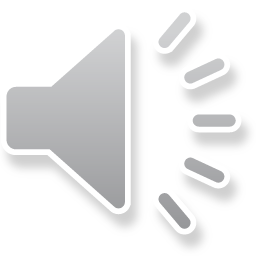 04.05.2020
R ausrechnen für cos(x)
Die Fakultät hat 2n Faktoren, von denen 
(die letzten) n Faktoren größer als n sind. 
Die Wurzel wächst über alle Grenzen hinaus.
04.05.2020
Weiterführende Links
Um mal zu zeigen, wie man den Konvergenzradius einer Reihe mit Hilfe des Wurzelkriteriums bestimmt, können Sie sich dieses Video anschauen.

Man kann den Konvergenzradius auch über ein sogenanntes Quotientenkriterium ausrechnen. Das geht so wie hier gezeigt.

Schließlich kann man auch ganz klassisch mal bei Wikipedia schauen, was ein Konvergenzradius ist.
04.05.2020